root
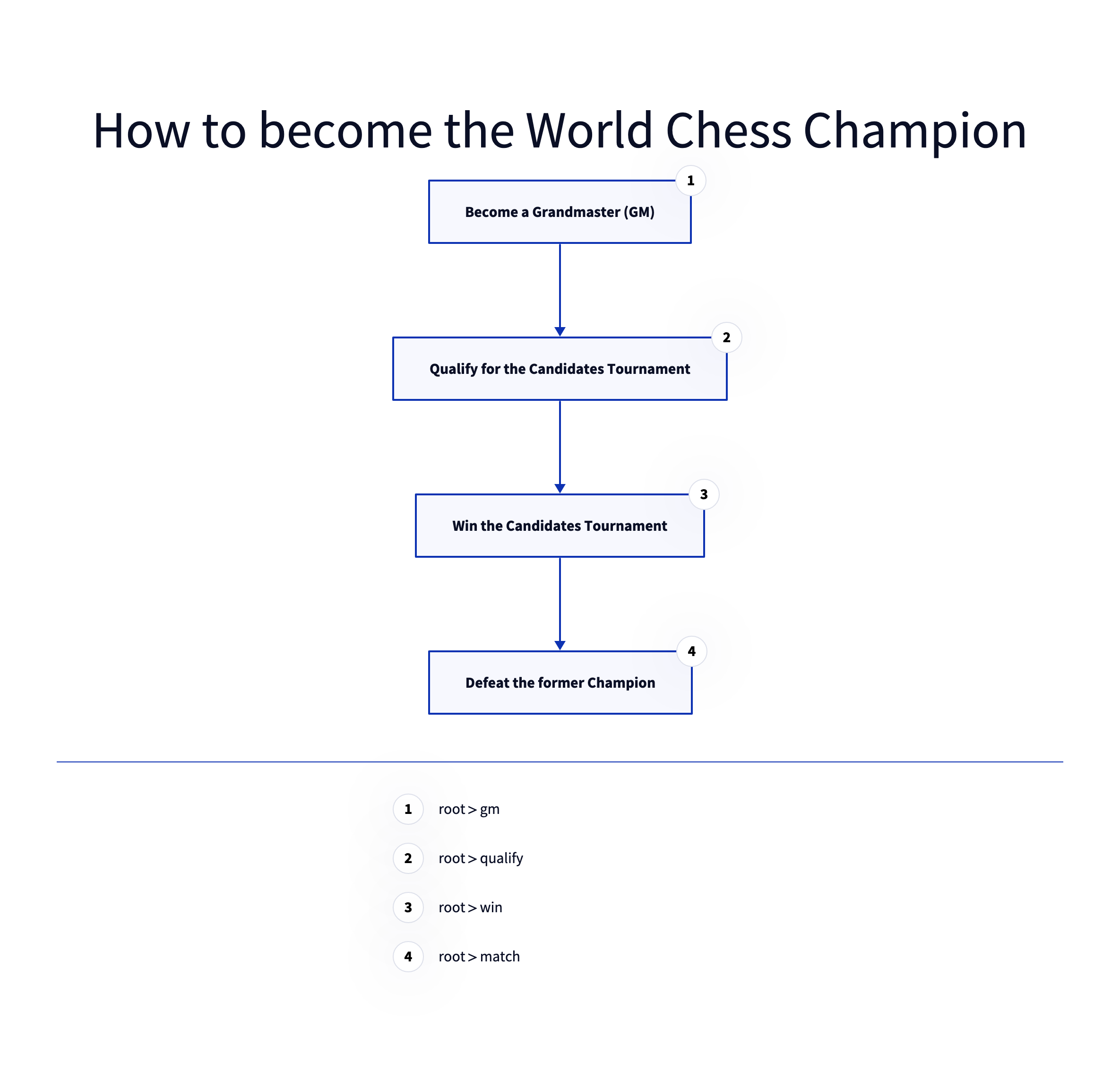 root  /  gm
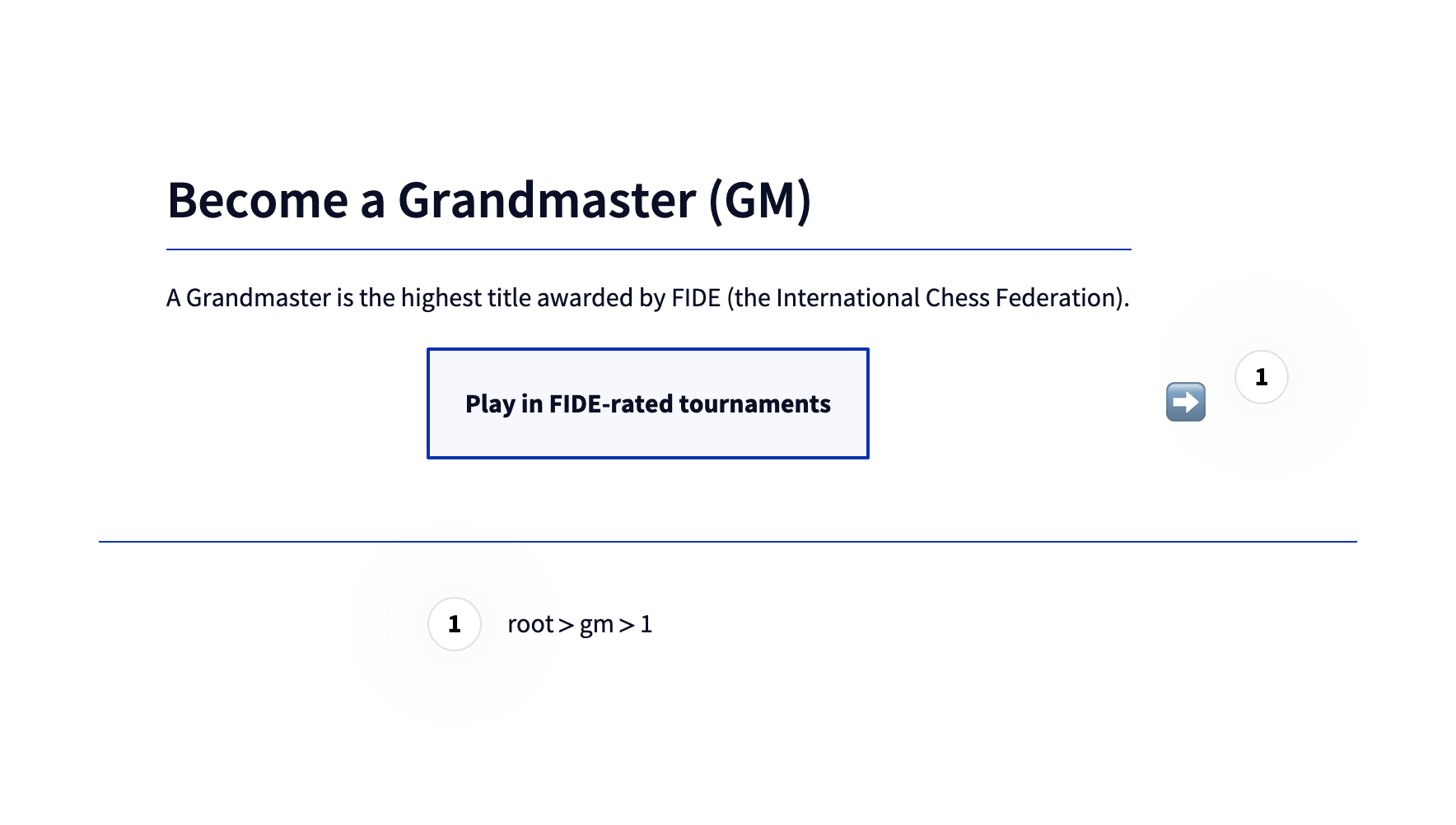 root  /  gm  /  1
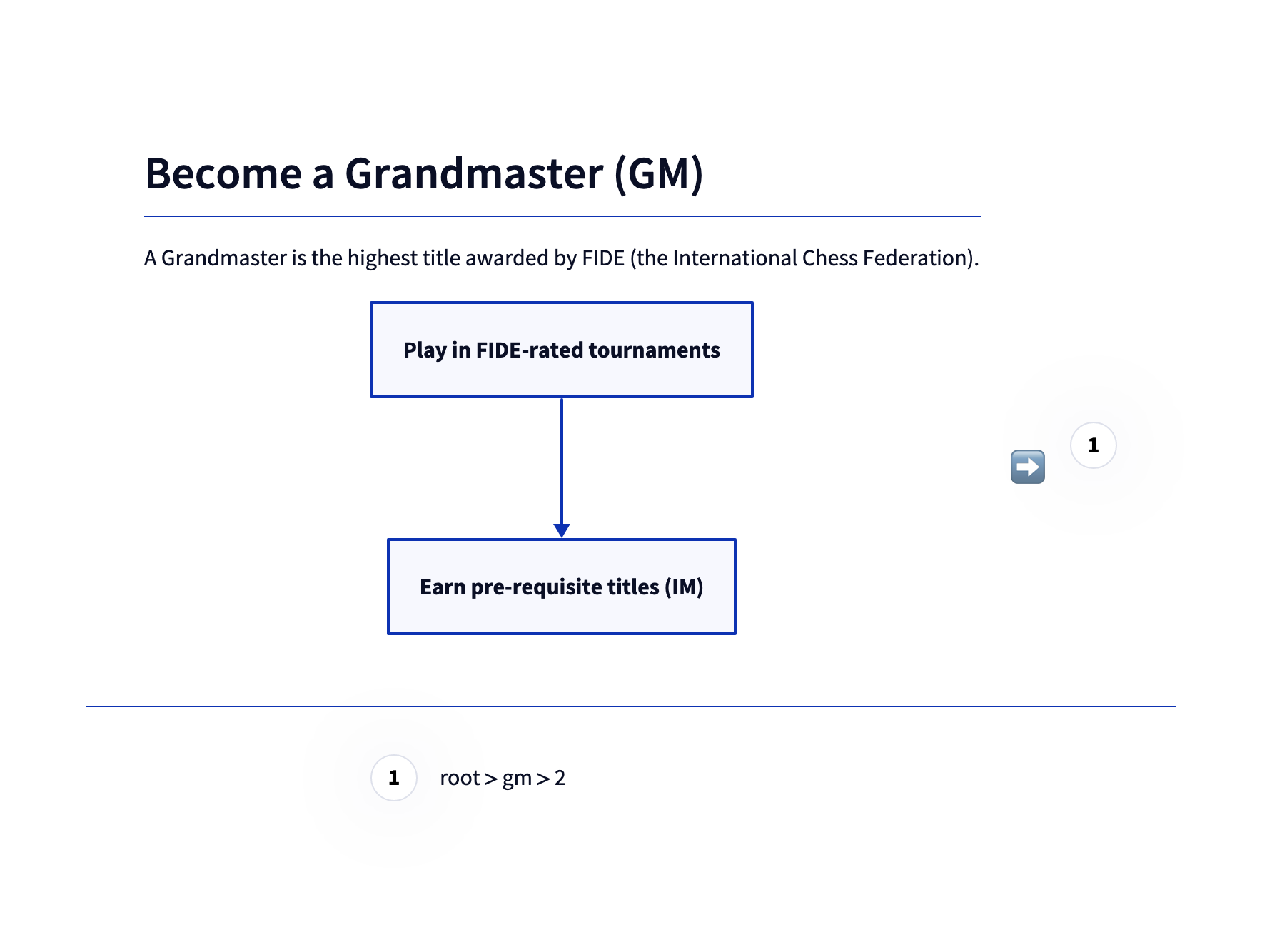 root  /  gm  /  2
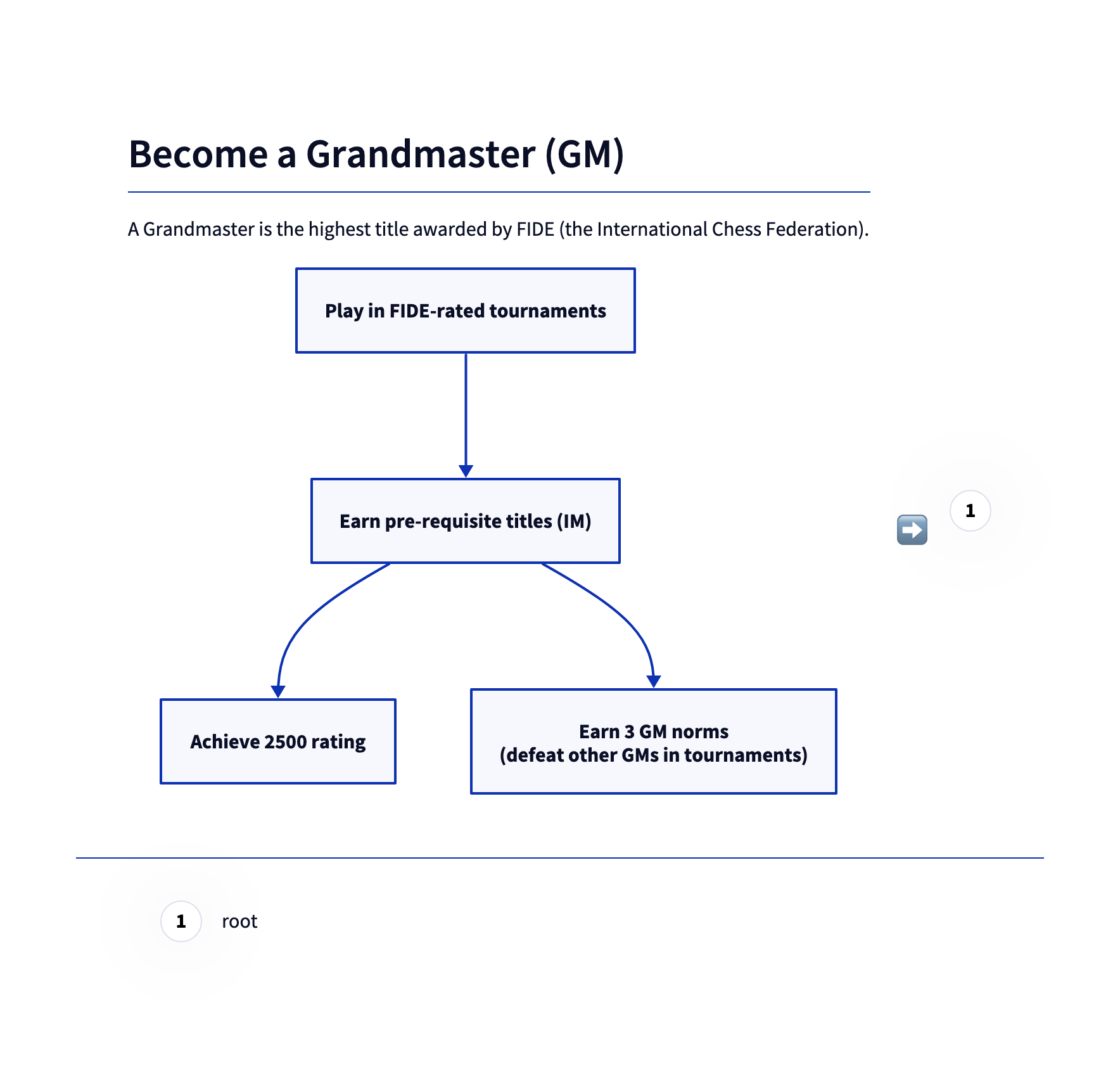 root  /  qualify
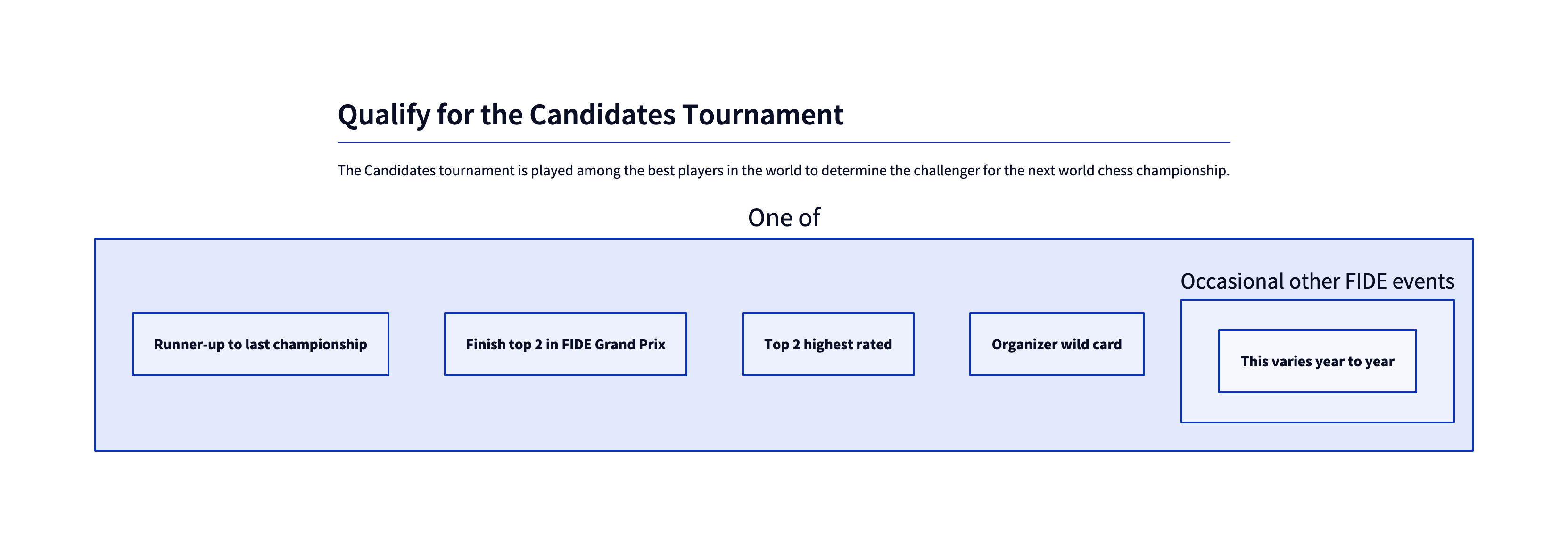 root  /  win
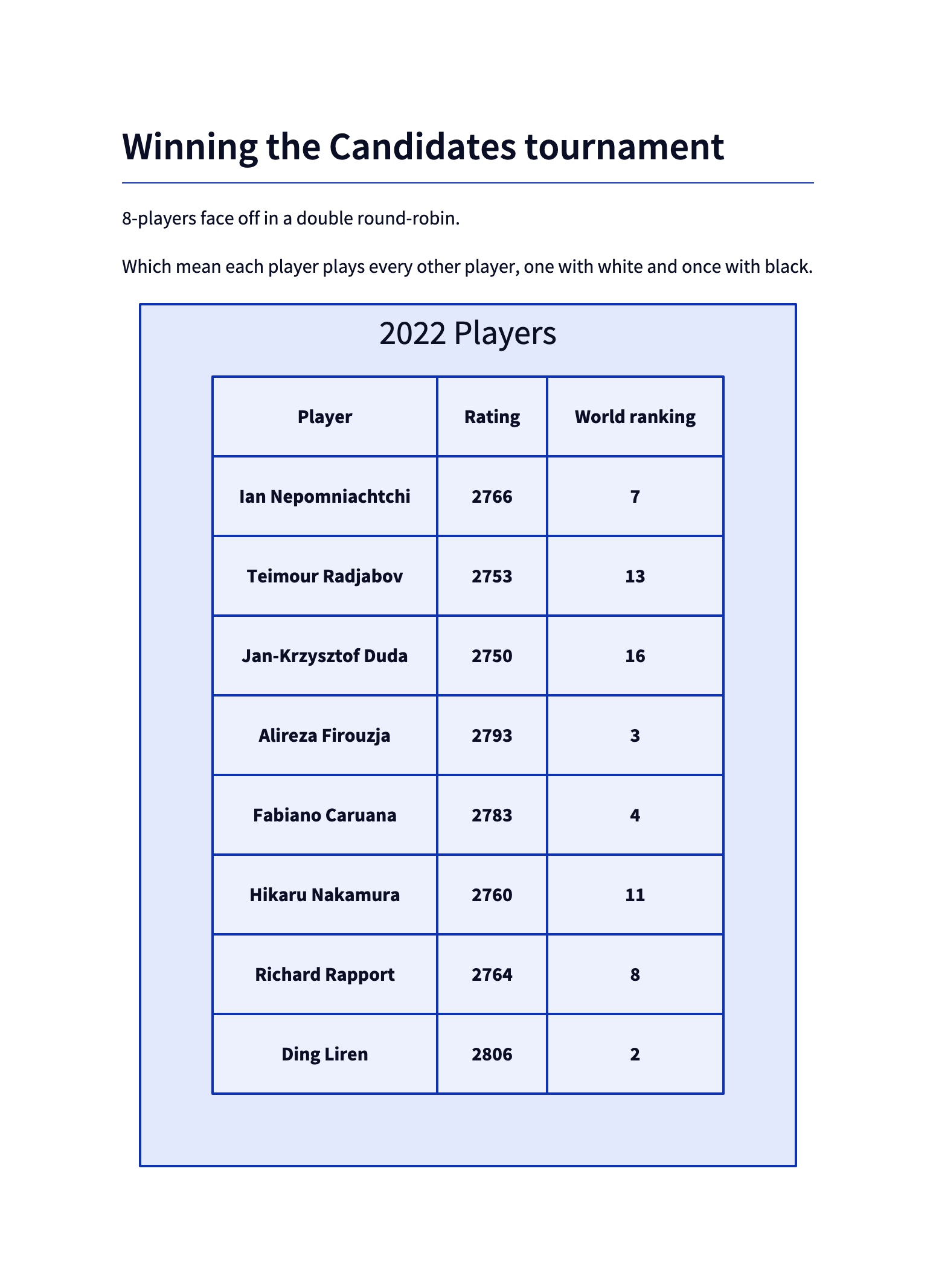 root  /  match
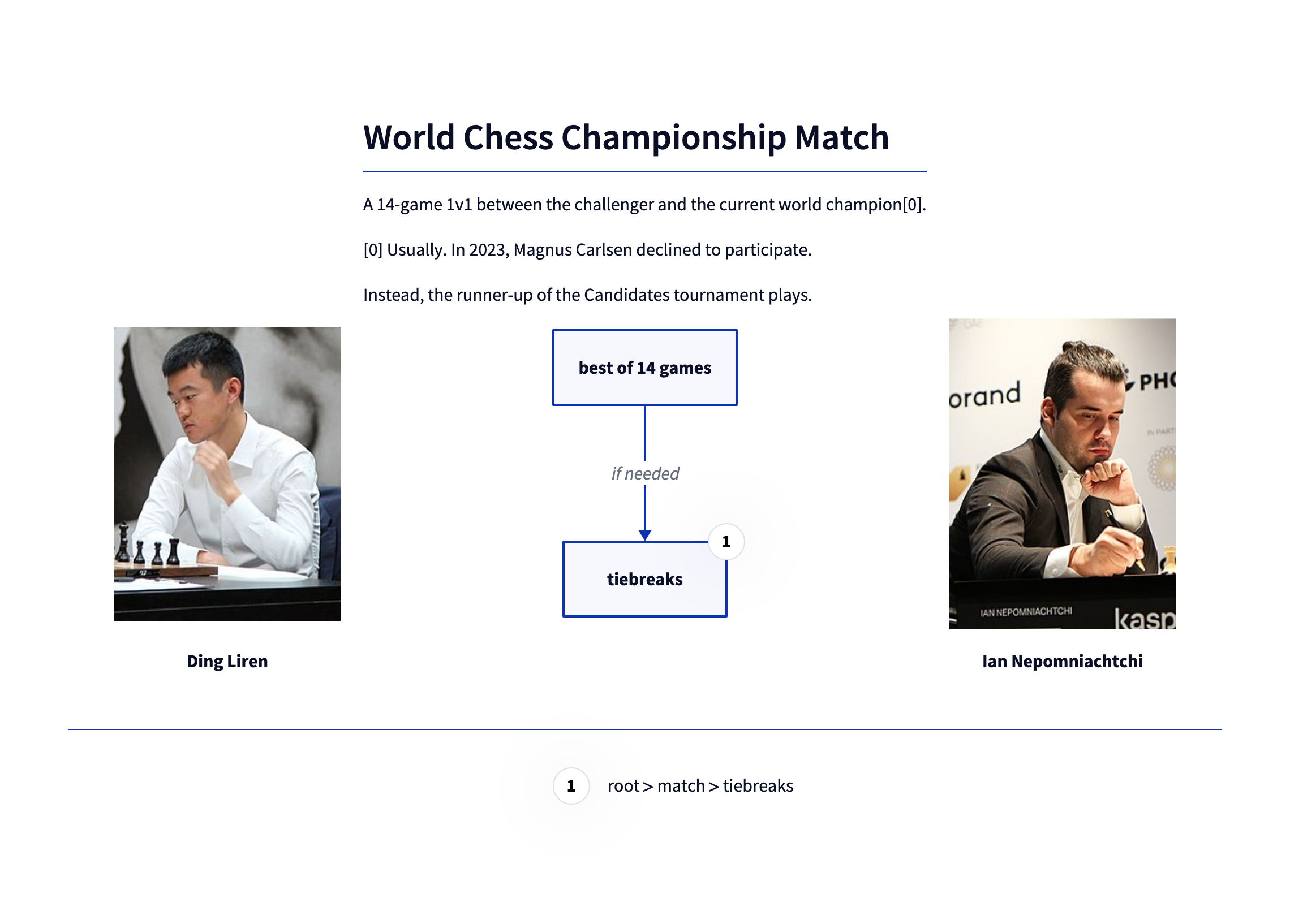 root  /  match  /  tiebreaks
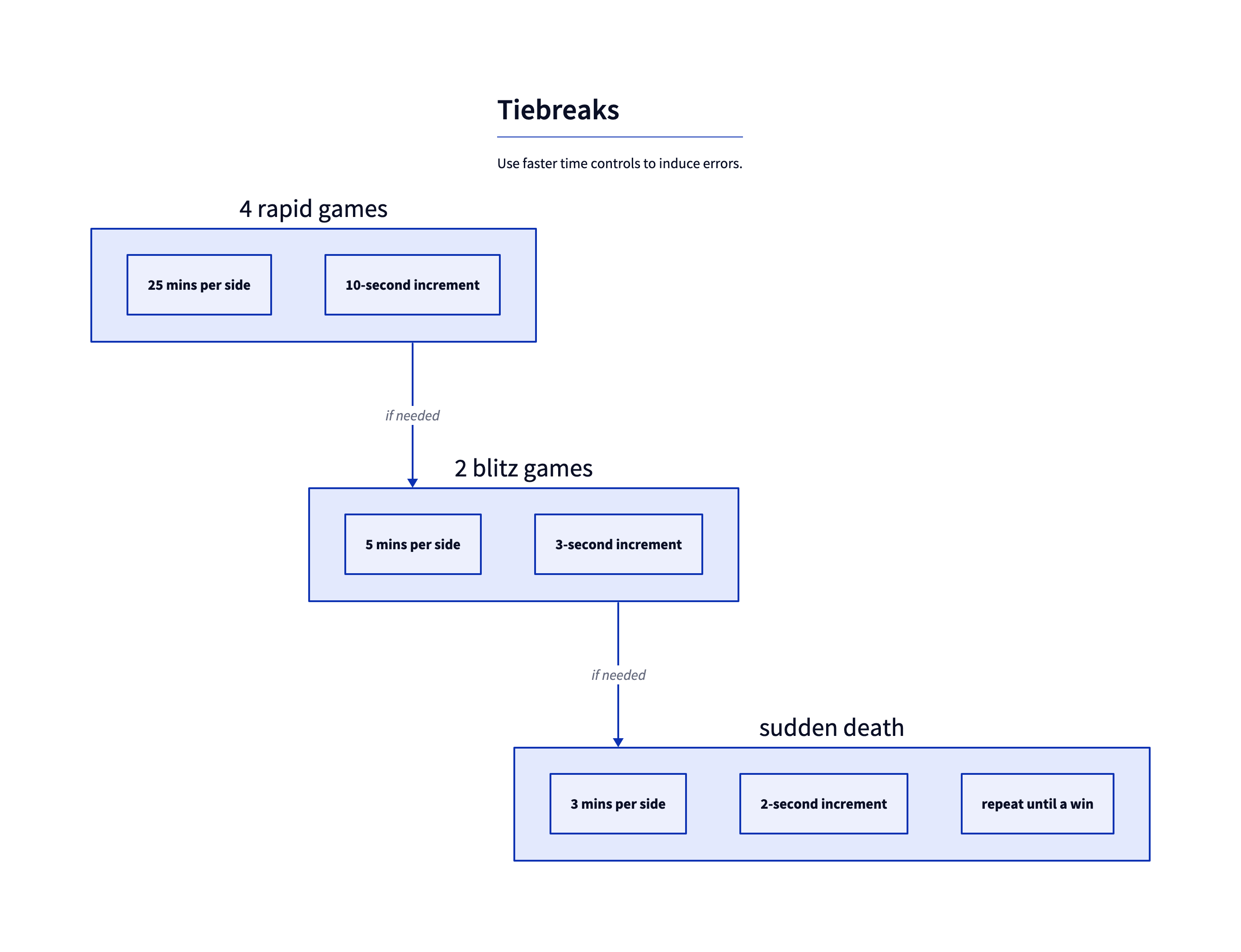